Chapter 8Wellness events, festivals and activities in foodservice, hospitality and tourism
Dr. Bendegul Okumus
Heather Linton Kelly
Learning Outcomes
Introduce the case study of Escape to Elevate
Define event, festival, wellness event, and wellness festival
Categorize wellness events and define primary wellness events, secondary wellness events, and corporate and industry wellness events.
Provide real examples of primary, secondary, and corporate wellness events and festivals.
Offer suggestions on how to incorporate wellness elements in regular events.
Discuss the various ways the impact of an event can be measured.
Case Study: Escape to Elevate
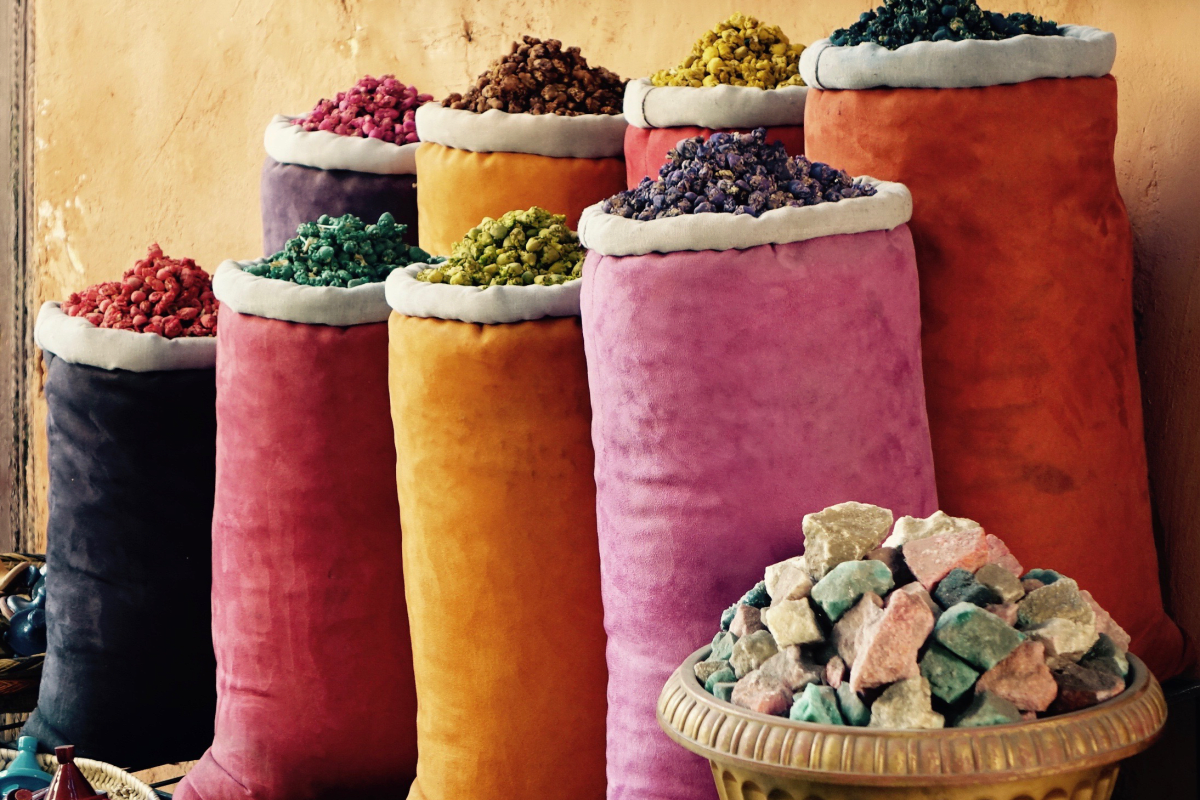 Link to 2018 Escape to Elevate: https://www.youtube.com/watch?v=QJRHUh-nxIk
Event Definitions
Event: “A public assembly for the purpose of celebration, education, marketing or reunion. Events can be classified on the basis of their size, type and context.”

Wellness Event: A type of event that focuses on spiritual, social, physical, and/or emotional wellbeing. It may incorporate physical exercise, mindfulness education, holistic therapies, environmental awareness and engagement programs, and other activities to improve the overall wellbeing of its attendees. 

Festival: A time of celebration, with an organized series of social events. Festivals can celebrate many things, for example religious occasions or a harvest. 

Wellness Festival: A festival that brings people together to celebrate overall wellbeing, and has a focus on one or more aspect of wellness.
Categorizing Health and Wellness Events
Primary Wellness Events: Events that cater to primary wellness travelers

Secondary Wellness Events: Target secondary wellness travelers with add-ons to their primary travel itinerary or incorporating healthy elements into a larger event

Corporate and Industry Wellness Events: Encompass activities sponsored by a corporation or industry association, such as a workplace wellness event hosted by a company for its employees, or a wellness tradeshow organized by a wellness industry association.
Examples of Primary Wellness Events
National Wellness Expo
Wanderlust
Envision Festival
IRIS
Soul Circus
Balance Festival
MindBodySpirit Wellness Festival
Mind Body Spirit Festival
Bali Spirit Festival
Telluride Yoga Festival
Wellness by Design
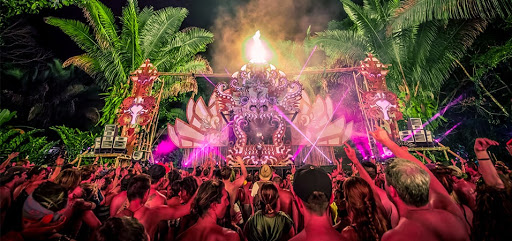 Examples of Secondary Wellness Concerns
Travel time and its impact on their body and the environment

Opportunities to embrace their wellness goals and learn something new

Having the chance to give back to the host community

Healthy and diverse locally sourced food and beverage options

Seating availability and space configuration
Corporate & Industry Wellness Events
Workplace wellness market is valued at USD $48 billion

Workplace Wellness “includes expenditures on programs, services, activities and equipment by employers aimed at improving their employees’ health and wellness.”

Raising awareness, educating employees, and offering incentives to adopt a healthier lifestyle by reducing risk factors and behaviors

Can address physical and mental wellness through screenings, webinars and seminars, other informational presentations, team-building exercises, etc.
Incorporating Wellness Elements into Regular Events
Each piece of the itinerary must be carefully considered to see how it could be improved to better promote a healthy mind, body, and spirit

Wellness events can be scheduled as breaks throughout a day of meetings or speakers, or can be offered before or after the day’s itinerary

Event organizers can send daily tweets, texts, or emails to attendees with a healthy tip of the day
Incorporating Wellness Elements into Regular Events
Health magazines and journals can be strategically placed around common break spaces to encourage browsing

Electronic versions of takeaway materials can be provided to encourage an environmentally friendly and clutter-free workspace

If weather permits, walking can be encouraged over shuttling, and elements of the event can be held outside instead of in a stale conference room
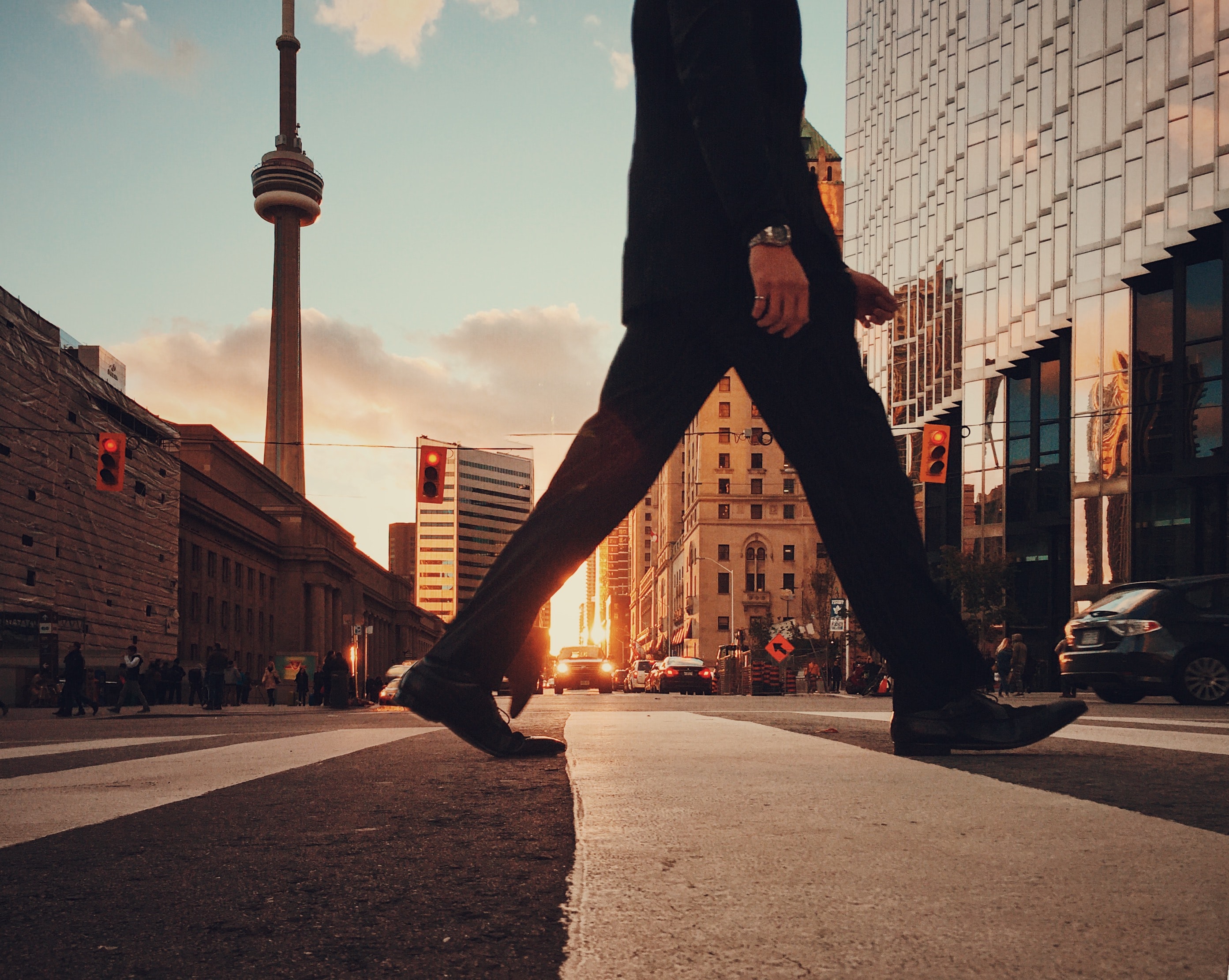 Impact of Wellness Events
Attendance – One of the fundamental measures of an event’s impact, and other measurements often use the overall event attendance numbers.
Economic – “The total amount of additional expenditure generated within a defined area, as a direct consequence of staging the event.”
Direct economic impact of an event is the spend that can be directly attributed to staging an event
Total economic impact also includes the subsequent ‘secondary impacts’ of this additional monetary influx
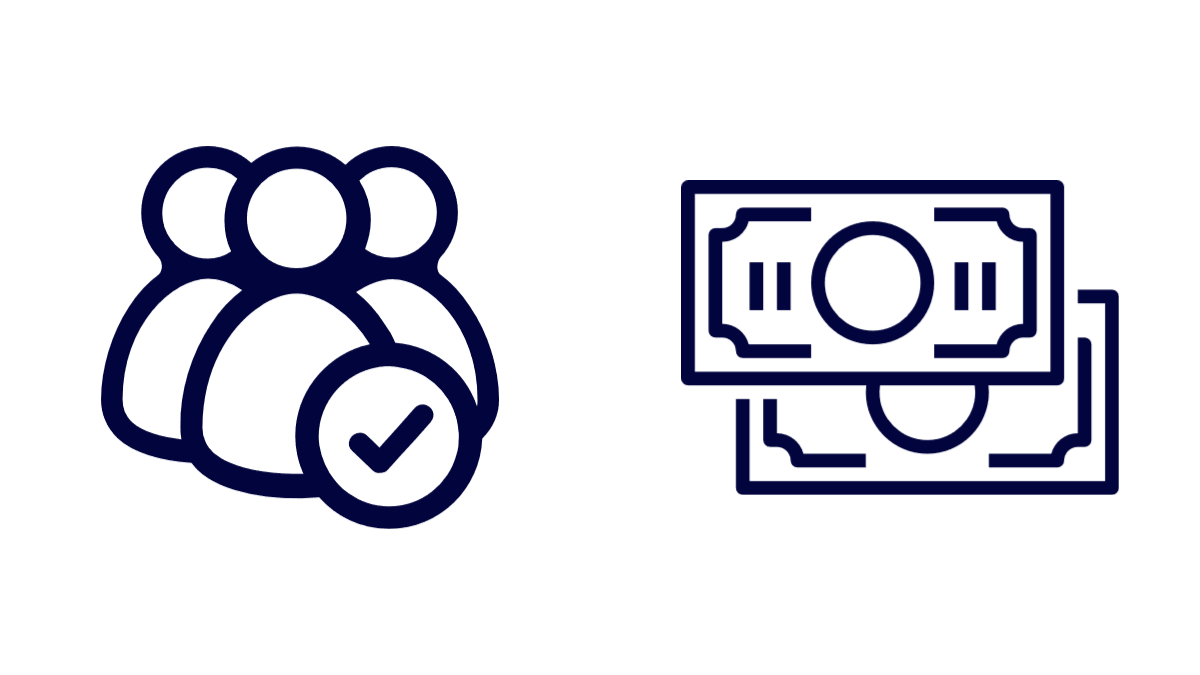 Impact of Wellness Events
Environmental – Both explicit and hidden effects of the event on the environment, for example land use and carbon emissions. 

Social – The social impacts of an event “have almost always been observed anecdotally but rarely captured through a structured approach to impact measurement.” They may include anything from creating an enjoyable or pleasurable experience to positively changing attendees’ long-term behavior. 

Media – Evaluating exposure of the event by estimating the number of people engaged with media coverage.
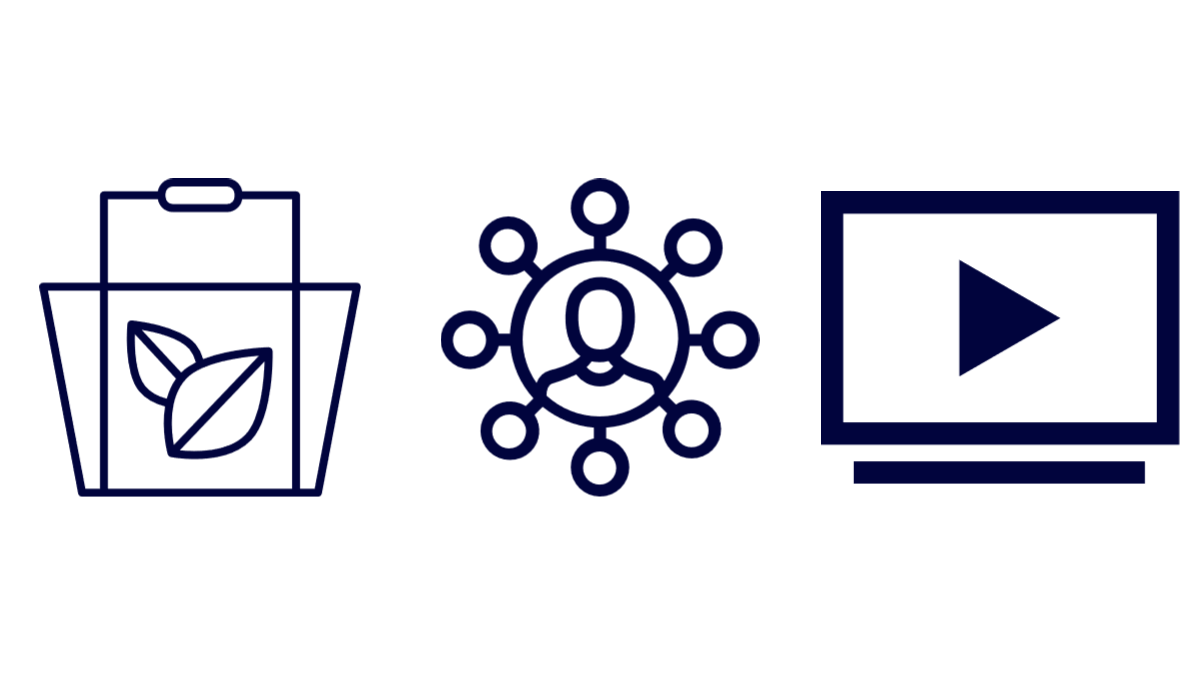 Summary
Escape to Shape’s Escape to Elevate is an excellent example of a primary wellness event.

There are differences between an event and a wellness event and a festival and a wellness festival.

There are three categories of health and wellness events, festivals, and activities: primary, secondary, and corporate and industry wellness.

Primary wellness centers include Canyon Ranch and the Smith Center for Healing and Arts
Summary
Sample Primary Wellness Events and Festivals include: National Wellness Expo, Wanderlust, Envision, IRIS, Soul Circus, Balance, Mind Body Spirit, MindBodySpirit Wellness, Bali Spirit, Telluride Yoga, and Wellness by Design. 

Food and beverage service is a good place to start to incorporate secondary wellness into events.

The workplace wellness market is valued at $48 billion.

There are five key areas of event impact: attendance, economic, environmental, social, and media.